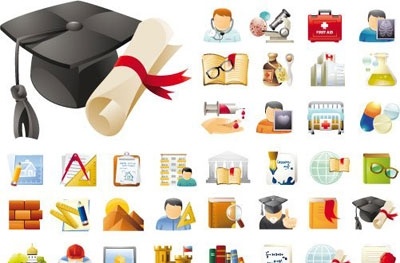 Education ExpensesAmerican Opportunity & Lifetime Learning CreditsTuition & Fees Deduction
Pub 17 Chapter 35
Pub 4012 Tab J 
(Federal 1040-Lines 50 & 68)
11-14-2017
NJ TAX TY2016 v1.0
1
Pub 4012 Tab J
Ways to Claim Education Expenses
Multiple ways to claim education expenses
 American Opportunity Credit (AOC)
 Lifetime Learning Credit (LLC)
 Tuition & Fees Deduction – Expired for 2017
 Business Expense
 Chart in Pub 4012 Tab J gives highlights of all education tax benefits
11-14-2017
NJ TAX TY2016 v1.0
2
[Speaker Notes: Go over Pub 4012 Pages J-2 & J-3 with class]
Ways to Claim Education Expenses
If taxpayer meets eligibility to claim expenses in multiple ways, must choose only one way for the same expenses
 Enter data for each credit/deduction to determine which is best for taxpayer
 Always run scenarios after all other return data entered, so all other figures finalized
11-14-2017
NJ TAX TY2016 v1.0
3
Claiming Education ExpensesGeneral Requirements
Paid qualified expenses for eligible student
 May be taxpayer, spouse or dependent claimed on return
 Attended an eligible post-secondary institution
 Taxpayer’s income must not exceed limits (phase-out based on modified AGI)
 Taxpayer cannot claim if filing MFS
 Taxpayer cannot be non-resident alien
 Taxpayer cannot be listed as a dependent on someone else’s return
11-14-2017
NJ TAX TY2016 v1.0
4
Pub 4012 Tab J
Qualified Expenses
Expenses paid in current tax year for academic period beginning current tax year or first 3 months of following year
 Expenses not refunded upon withdrawal
 Expenses may be paid with proceeds from a loan
 Include tuition & academic fees
 Course-required books, supplies, equipment
 These expenses under LLC/Tuition & Fees Deduction - only allowed if paid to institution as condition of enrollment
 Under LLC - books can be purchased at institution only
 These expenses under AOC -  allowed, regardless if paid to institution as condition of enrollment
 Exception: Computer must be condition of enrollment
11-14-2017
NJ TAX TY2016 v1.0
5
Pub 4012 Tab J
Adjustment To Qualified Expenses
Qualified tuition expenses must be reduced by amount paid with:
 Tax-free scholarships & fellowships
 Pell grants
 Employer-provided educational assistance
 Veteran’s educational assistance
 Any other nontaxable payments (other than gifts, bequests, or inheritances) received for education expenses
11-14-2017
NJ TAX TY2016 v1.0
6
[Speaker Notes: Qualified tuition expenses must also be reduced by other non-taxable payments including 529 plan payments (which apply to qualified tuition) and Coverdell Education Savings account payments

  Must understand what the tax-free scholarships cover.  Some cover room & board (which are not qualified education expenses).]
Education CreditsNon-Qualifying Expenses
Room & board
 Transportation
 Medical expenses 
 Including student health fees
 Insurance
 Courses involving sports, hobbies, games
 Non-credit courses (unless part of degree program)
 LLC allows if course helps to acquire/improve job skills
11-14-2017
NJ TAX TY2016 v1.0
7
Eligible Education Institution
Generally any accredited public, nonprofit, or private postsecondary institution eligible to participate in student aid programs administered by the Department of Education
11-14-2017
NJ TAX TY2016 v1.0
8
American Opportunity Credit (AOC)
The credit has two parts:
 Nonrefundable credit 
 Maximum credit per student:  Up to $2,500 in tax credit on the first $4,000 of qualifying educational expenses
 Refundable credit
 Maximum credit per student:  Up to $1,000 in tax credit (40% of qualified educational expenses)  
 Can receive full credit for multiple students, for up to 4 years per student
11-14-2017
NJ TAX TY2016 v1.0
9
Pub 4012 Tab J
AOC Credit – Specific Requirements
Enrolled in one of first four years 
 Enrolled in program that leads to degree or other recognized credential
 Taking at least ½ of normal full-time workload
 Never convicted of felony for drugs
 Credit is reduced if modified AGI is between $80,000 and $90,000 ($160,000 - $180,000 MFJ). 
 Cannot claim at all over those limits
11-14-2017
NJ TAX TY2016 v1.0
10
Pub 4012 Tab J
Lifetime Learning Credit (LLC)Specific Requirements
A nonrefundable credit
 Based on total qualified expenses paid by taxpayer – not on number of eligible students
 Must be an eligible educational institution
 NOT necessary to be enrolled in degree program
 Includes courses taken for degree or to improve/acquire job skills
 No limit on number of years that taxpayer can claim credit
 Maximum credit:  Up to $2,000 per return (20% of first $10,000 of qualified expenses )
 E.g.  - Two dependents, each with $1,600 qualified expenses.   Max credit still only $2,000 for return
 Credit is reduced if modified AGI is between $55,000 and $65,000 ($111,000 - $131,000 MFJ)
 Cannot claim at all above those limits
11-14-2017
NJ TAX TY2016 v1.0
11
Multiple Credits
Can claim AOC & LLC on same return, but NOT for same student
 Example:
 Taxpayer has dependent who is in 1st year of college – claims AOC 
 Taxpayer takes course at local community college – claims LLC
 Taxpayer cannot claim an Education Credit and deduct the same higher education expenses as a business expense or Tuition and Fees deduction
11-14-2017
NJ TAX TY2016 v1.0
12
Pub 4012 Tab J
Who Can Claim Credit?
If Taxpayer claims dependency exemption – Taxpayer claims education credit
 If Taxpayer does not claim dependency exemption (even if entitled) – student claims credit
 If someone other than taxpayer, spouse, or dependent makes payment (even directly to institution), student is considered as making payment and taxpayer or student claims credit as above.  E.g. - gift to student

NOTE:  CLAIMING CREDIT DOES NOT DEPEND ON WHO PAYS EXPENSES
11-14-2017
NJ TAX TY2016 v1.0
13
Documentation Required
Taxpayer should have Form 1098-T Tuition Statement
 Shows amount received by school (Box 1)
 Amount billed (Box 2)
 Beginning in 2017, only qualified tuition and related expenses actually paid can be reported
 Scholarships (Box 5)
 ½ full-time student requirement met (Box 8)
 Graduate student (may need for state) (Box 9)
 Verify amount paid with taxpayer. Data on Form 1098-T does not necessarily clearly provide out-of-pocket tuition paid by Taxpayer
11-14-2017
NJ TAX TY2016 v1.0
14
[Speaker Notes: Other documentation which may be provided include college payment bills/receipts]
Form 1098-T
Payments received for qualified tuition & related expenses
2016
Amounts billed for qualified
tuition & related expenses
Scholarships or grants
Half-time student status
11-14-2017
NJ TAX TY2016 v1.0
15
[Speaker Notes: Sample 1098-T showing:
 Education expenses paid
 Scholarships/grants
 Certification of half-time student status

 Education expenses shown in Box 1 must be reduced by scholarship aid shown in Box 5 to determine eligible education expenses]
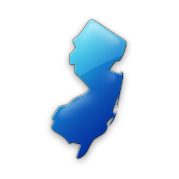 Claiming Education Expenses
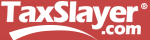 Always address Education Expenses after all other return data is entered, so all other figures are finalized
 Enter information in TaxSlayer for each of 4 ways education expenses can be claimed (if applicable).  Note Federal and NJ refunds after trying each scenario to determine which is most beneficial (only 1 allowed for each student)
  American Opportunity Credit (AOC) 
 Lifetime Learning Credit (LLC) 
 Tuition & Fees Deduction – expired for 2017 
 Business Expense on Schedule C
11-14-2017
NJ TAX TY2016 v1.0
16
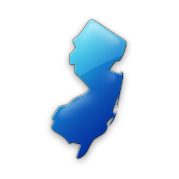 Claiming Education Expenses
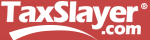 Test each scenario and determine which method is most beneficial
 Usually education expenses only impact the Federal return since NJ does not allow any education credits.  However, depending on method chosen to claim the expenses on the Federal return, it is possible that NJ refund/balance due can be impacted.  Always check combined results to determine best alternative 
 Information for AOC, LLC, and Tuition and Fees Deduction can all be entered on same screen.  Check the appropriate box to have TaxSlayer calculate results using each method
 Start with Tuition and Fees deduction, then LLC, then AOC
 Business expense has to be calculated separately on Schedule C
11-14-2017
NJ TAX TY2016 v1.0
17
[Speaker Notes: Start with Tuition and Fees deduction, which only requires you to enter qualified education expenses.  When you move on to LLC, you will be asked to input data about the educational institution and to answer specific questions.  That data stays in place when you move on to AOC.  Since AOC is usually  the best option (as long as taxpayer is eligible), all the required input data  can just remain in place]
TS - Education Expenses - Tuition & Fees DeductionFederal Section \ Deductions \ Enter Myself \ Credits Menu \ Education Credits (Form 1098-T)
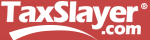 Be sure to choose correct dependent from
drop-down box
Choose method to claim education expenses
Qualified expenses
11-14-2017
NJ TAX TY2016 v1.0
18
TS - Tuition & Fees Deduction – 1040 Line 34
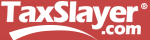 Tuition and fees deduction –maximum of $4,000
11-14-2017
NJ TAX TY2016 v1.0
19
TS - Education Expenses – LLC or AOCFederal Section \ Deductions \ Enter Myself \ Credits Menu \ Education Credits (Form 1098-T)
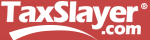 Be sure to choose correct dependent from
drop-down box
Choose method to claim education expenses
Qualified expenses
11-14-2017
NJ TAX TY2016 v1.0
20
TS – Education Expenses – LLC or AOC Federal Section \ Deductions \ Enter Myself \ Credits Menu \ Education Credits (Form 1098-T)
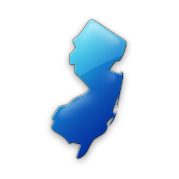 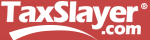 (cont’d)
Add another institution if needed
Educational institution info
Questions pertinent to method you chose 
to claim education expenses
11-14-2017
NJ TAX TY2016 v1.0
21
TS - Form 8863 Refundable AOC (Part I) and Nonrefundable Education Credits (Part II)
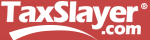 Refundable AOC credit
Nonrefundable education credits
11-14-2017
NJ TAX TY2016 v1.0
22
TS - Form 8863 Student and Educational Institution (Part III) and AOC/LLC Calculations (Part IV)
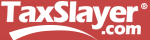 Student and educational institution info
AOC calculations
LLC calculations
11-14-2017
NJ TAX TY2016 v1.0
23
TS – Refundable AOC - 1040 Line 68
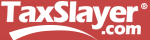 TaxSlayer transfers from
 Form 8863 Line 8
11-14-2017
NJ TAX TY2016 v1.0
24
[Speaker Notes: TaxSlayer transfers Refundable AOC from Form 8863 Part I Line 8 to 1040 Line 68 under Payments section]
TS – Nonrefundable Education Credits – LLC or AOC - 1040 Line 50
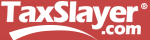 TaxSlayer transfers from  Form 8863 Line 19
11-14-2017
NJ TAX TY2016 v1.0
25
[Speaker Notes: TaxSlayer transfers Nonrefundable LLC or AOC from Form 8863 Part II Line 19 to 1040 Line 50]
Pub 4012 Tab J
Claiming Education Expenses as AOC or LLC Credit or Tuition and Fees Deduction – TS Tips
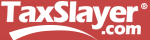 Enter in Federal section \ Deductions \ Enter Myself \ Credits Menu \ Education Credits (Form 1098-T)
 Choose appropriate student from drop-down menu
 Click box for method you are testing (AOC, LLC, Tuition and Fees)
 Enter qualified tuition and related expenses paid minus any scholarships/grants
 TaxSlayer will present a series of question pertinent to the method you chose.  Answer as needed
 Information about educational institution
 Click to add another institution if necessary
11-14-2017
NJ TAX TY2016 v1.0
26
Education Credits - TS Tips
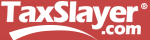 (cont’d)
Information needed to determine eligibility
  Based on answers given, TaxSlayer may determine that student is not eligible for a certain method.  It will then calculate another method, but  will not change the box for the method you selected at top of screen
 E.g. – You chose AOC, but answered that student had a drug felony conviction.  TaxSlayer will determine that student not eligible for AOC, but will calculate LLC instead.  Top of screen will still say AOC until you change it
 TaxSlayer will complete Form 8863 if AOC or LLC is chosen as most beneficial
 Part I for Refundable AOC
 Part II for Nonrefundable Education Credits (AOC & LLC)
11-14-2017
NJ TAX TY2016 v1.0
27
Education Credits - TS Tips
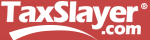 (cont’d)
Part III for student and educational institution info
 Part IV for AOC and LLC credit calculations
 TaxSlayer transfers refundable AOC credit from Form 8863 to 1040 Line 68
 TaxSlayer transfers non-refundable education credit from Form 8863 to 1040 Line 50
 TaxSlayer populates Tuition and Fees deduction on 1040 Line 34
11-14-2017
NJ TAX TY2016 v1.0
28
TS - Education Expenses as Business Expense on Schedule CFederal section \ Income \ Enter Myself \ Profit or Loss From A Business (Schedule C) \ Other Expenses
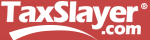 Description of education expenses
Amount of education expenses
11-14-2017
NJ TAX TY2016 v1.0
29